Cost Optimisation
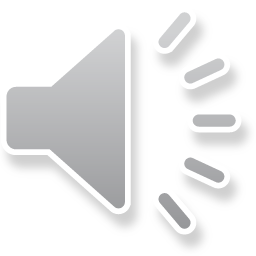 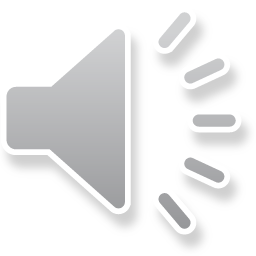 Site Preparation: This includes obtaining the necessary permits, surveying the location, and preparing the drilling site. Clearing the area, leveling the ground, and setting up necessary infrastructure like access roads and well pads are also part of this stage.
Well Design and Planning: Engineers and geologists analyze geological data and design the well based on the specific characteristics of the target reservoir. The well's depth, diameter, and trajectory are determined during this phase.
Drilling Rig Setup: A drilling rig is brought to the site and assembled. The rig is the heavy machinery used to drill the well. It includes the derrick (tower-like structure) that supports the drilling equipment.
Spud-In: The drilling process begins with "spudding in." This involves the initial drilling of the wellbore. A drill bit attached to a drill string is used to penetrate the ground.
Drilling: The actual drilling of the well proceeds in sections. As the drill penetrates deeper, drill pipes are added to the drill string. Specialized drilling fluids (mud) are used to cool the drill bit, lubricate the wellbore, and carry cuttings to the surface.
Casing and Cementing: Casing is a metal pipe that lines the wellbore and provides structural integrity and prevents well collapse. At certain depths, casing is inserted into the well and cemented in place to isolate the wellbore from surrounding rock formations and protect groundwater.
Logging and Testing: Various tools and instruments are sent down the well to evaluate the rock formations, measure pressure, and identify the presence of hydrocarbons. This helps in assessing the well's potential productivity.
Completion: After drilling is complete, the well is prepared for production. Equipment such as production tubing, wellhead, and valves are installed. This allows the flow of oil and gas from the reservoir to the surface.
Production: Once the well is completed and connected to the production facilities, oil and gas start flowing to the surface. The well is monitored and maintained throughout its productive life to maximize production and safety.
Well Abandonment: When a well reaches the end of its productive life or if it becomes uneconomical or unsafe to continue operations, it is properly plugged and abandoned to ensure environmental protection and safety.
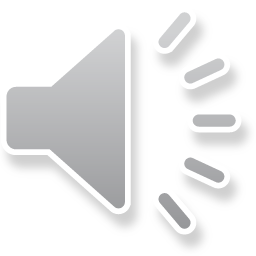 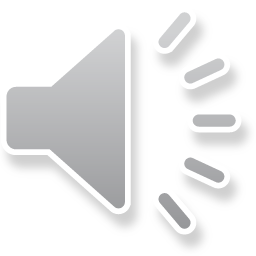